主日崇拜
2023年10月15日
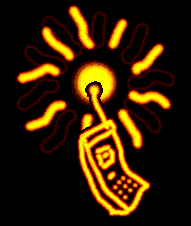 崇拜正在進行中，請關閉你的手機和傳呼機，謝謝合作。
靜默 (會眾靜坐)
宣召 (會眾起立)
耶 利 米 哀 歌 3:22-26
22我們不至消滅、是出於耶和華諸般的慈愛、是因他的憐憫、不至斷絕。 23每早晨這都是新的．你的誠實、極其廣大。 24我心裏說、耶和華是我的分．因此、我要仰望他。 25凡等候耶和華、心裏尋求他的、耶和華必施恩給他。 26人仰望耶和華、靜默等候他的救恩、這原是好的。
唱詩 一（會眾站立)
HOL#73       主愛深長
主愛深長
耶穌慈愛，大哉，深哉！廣不可量，永無休，
浩浩蕩蕩，有如汪洋，主慈愛向我傾流。
扶持蔭庇，四面環繞，都是救主大慈愛，
導我前行，領我歸家，安息天上到萬代。

耶穌慈愛，大哉，深哉！應當讚美廣傳開，
主愛真摰，主愛深長，永不動搖永不改，
主眼看顧屬祂兒女，十字架上甘捨身，
祂為我們父前代求，在寶座上施鴻恩。
耶穌慈愛，大哉，深哉！一切愛中至上愛，
有如優美寧靜海港，滿有恩福大洋海。
大哉，深哉，耶穌慈愛，遠遠高過天上天，
主愛領我進入榮耀，領我朝見主聖面。
公禱   （會眾站立）
主禱文
我們在天上的父，願人都尊你的名為聖。願你的國降臨，願你的旨意行在地上，如同行在天上。我們日用的飲食，今日賜給我們。免我們的債，如同我們免了人的債。不叫我們遇見試探，救我們脫離兇惡，因為國度，權柄，榮耀，全是你的，直到永遠，阿們。			
馬太福音6:9-13節
唱詩二 (會眾坐)
HOL#387       主是我萬有   HOL#273       我靈鎮靜
主是我萬有
求我心中王，成為我異象，我別無愛慕，唯主我景仰；
充滿我思想，我心嚮往，睡著或睡醒，慈容是我光。

成為我智慧，成為我箴言，我願常跟隨，你在我身邊；
你是我聖父，我是你子，你常居我心，我與你合一。

我不求虛名，也不求富有，你是我基業，從今到永久；
惟你在我心，永遠居首，天上大君王，你是我萬有。

天上大君王，光明的太陽，容我享天樂，我已打勝仗；
我心屬你心，永無變更，萬有的主宰，成為我異象。
我靈鎮靜
我靈鎮靜！上主今在你旁；憂愁十架，你要忍耐擔當；
信靠天父，為你安排主張；萬變之中，惟主信實永長；
我靈鎮靜！天友最是善良，經過荊棘，引到歡樂地方。

我靈鎮靜！一切主必擔當；未來引導，仍像過去一樣；
莫讓何事動搖信心，希望；目前奧秘，日後必成光明；
我靈鎮靜！風浪仍聽主命，正如當年，遵主吩咐平靜。

我靈鎮靜！光陰如飛過去；那日與主，永遠同在一處；
失望，憂驚，那日都要消散；重享純愛，忘記一切愁煩；
我靈鎮靜！那日眼淚抹乾；我們歡聚，永享恩眷平安。
歡迎與報告 (會眾坐)
1.  歡迎新來的朋友!
2.  下一次受洗典禮將於11月19日主日舉行。如果您决定接受洗禮，請與牧師或執事會成員聯繫。報名今天截止。
3.  我們教會今年將於 10 月 31 日下午 6 點至 8 點在母堂再次舉辦秋歡節。 歡迎所有的孩子和朋友參加，有遊戲、獎品和糖果！ 如果您可以提供點心，或者捐贈全新或半新的玩具，請聯繫 Grace Chen 或 Lawrence Tai。
4.  我們將於11月18日星期六在本堂慶祝建堂40週年，慶典於下午5:30開始。希望大家都能來記念神的信實 。
5.  為迎接11月18日的40週年慶典，今天下午1:30開始有3場排練：成人詩班（301室）、兒童詩班（崇拜廳）、手鈴詩班（307室）。
6.  每主日的英語查經禱告（探索查經）今天晚上7:30-8:45重新開始，主題為“培訓工人”，為期9週。如有問題請聯繫Lily Lee或Aileen Chow。
7.  崇拜講員 	10月22日 英文崇拜	Ethan Helm 中文崇拜	鄧牧師 西區崇拜	陳定立傳道
牧禱 (會眾坐)
讀經 (會眾起立)
馬 太 福 音 7:1-5
1你們不要論斷人、免得你們被論斷。 2因為你們怎樣論斷人、也必怎樣被論斷。你們用甚麼量器量給人、也必用甚麼量器量給你們。 3為甚麼看見你弟兄眼中有刺、卻不想自己眼中有梁木呢。 4你自己眼中有梁木、怎能對你弟兄說、容我去掉你眼中的刺呢。
5你這假冒為善的人、先去掉自己眼中的梁木、然後才能看得清楚、去掉你弟兄眼中的刺。
證道  (會眾坐)
论断的圈套和其唯一的出路
一、 其圈套二、 其后果三、 其出路
一、 其圈套
羅 馬 書 14:1-4
1信心軟弱的、你們要接納、但不要辯論所疑惑的事。 2有人信百物都可吃．但那軟弱的、只吃蔬菜。 3吃的人不可輕看不吃的人．不吃的人不可論斷吃的人．因為　神已經收納他了。 4你是誰、竟論斷別人的僕人呢。他或站住、或跌倒、自有他的主人在．而且他也必要站住．因為主能使他站住。
羅 馬 書 14:10-13, 19
10你這個人、為甚麼論斷弟兄呢．又為甚麼輕看弟兄呢．因我們都要站在　神的臺前。 11經上寫著、『主說、我憑著我的永生起誓、萬膝必向我跪拜、萬口必向我承認。』 12這樣看來、我們各人必要將自己的事、在　神面前說明。 13所以我們不可再彼此論斷．寧可定意誰也不給弟兄放下絆腳跌人之物。
19所以我們務要追求和睦的事、與彼此建立德行的事。
二、 其后果
馬 太 福 音 7:2
2因為你們怎樣論斷人、也必怎樣被論斷。你們用甚麼量器量給人、也必用甚麼量器量給你們。
雅 各 書 2:12-13
12你們既然要按使人自由的律法受審判、就該照這律法說話行事。 13因為那不憐憫人的、也要受無憐憫的審判．憐憫原是向審判誇勝。
三、 其出路
以 弗 所 書 4:29-32
29污穢的言語、一句不可出口、只要隨事說造就人的好話、叫聽見的人得益處。 30不要叫　神的聖靈擔憂．你們原是受了他的印記、等候得贖的日子來到。 31一切苦毒、惱恨、忿怒、嚷鬧、毀謗、並一切的惡毒、〔或作陰毒〕都當從你們中間除掉．
32並要以恩慈相待、存憐憫的心、彼此饒恕、正如　神在基督裏饒恕了你們一樣。
加 拉 太 書 6:1
1弟兄們、若有人偶然被過犯所勝、你們屬靈的人、就當用溫柔的心、把他挽回過來．又當自己小心、恐怕也被引誘。
提 摩 太 後 書 2:24-26
24然而主的僕人不可爭競、只要溫溫和和的待眾人、善於教導、存心忍耐、 25用溫柔勸戒那抵擋的人．或者　神給他們悔改的心、可以明白真道． 26叫他們這已經被魔鬼任意擄去的、可以醒悟、脫離他的網羅。
彌 迦 書 6:8
8世人哪、耶和華已指示你何為善。他向你所要的是甚麼呢。只要你行公義、好憐憫、存謙卑的心、與你的　神同行。
馬 太 福 音 7:3-5
3為甚麼看見你弟兄眼中有刺、卻不想自己眼中有梁木呢。 4你自己眼中有梁木、怎能對你弟兄說、容我去掉你眼中的刺呢。 5你這假冒為善的人、先去掉自己眼中的梁木、然後才能看得清楚、去掉你弟兄眼中的刺。
回應詩 (會眾起立)
HOL#18       祢的信實廣大
祢的信實廣大
你的信實廣大，我神我天父，
在你永遠沒有轉動影兒；
永不改變，父神每天施憐憫，
無始無終上主，施恩不盡。
副歌：你的信實廣大，你的信實廣大，
清晨復清晨，更經歷新恩；
我所需用你恩手豐富預備，
你的信實廣大，顯在我身。

春夏秋冬四季，有栽種收成，
日月星辰時刻運轉不停；
宇宙萬物都見證造物主宰，
述說天父豐盛，信實，慈愛。
副歌：你的信實廣大，你的信實廣大，
清晨復清晨，更經歷新恩；
我所需用你恩手豐富預備，
你的信實廣大，顯在我身。

你赦免我罪過，賜永遠安寧，
你常與我同在，安慰引領；
求賜今天力量，明天的盼望，
從天降下恩典，福樂無窮。
副歌：你的信實廣大，你的信實廣大，
清晨復清晨，更經歷新恩；
我所需用你恩手豐富預備，
你的信實廣大，顯在我身。
三一頌 （會眾站立）
讚美真神萬福之根，
世上萬民讚美主恩，
天使天軍讚美主名，
讚美聖父聖子聖靈。
阿們。
祝福 （會眾站立）
默祷 （會眾坐）散会